Vakstage
Annamieke de Vries 

Jelle Joustra
Hoe hebben we het gedaan?
Contact zoeken
Via Annamieke haar netwerk bij woongroep gekomen

De stage: 
Kapper en woongroep voor begeleid zelfstandig wonen

PVA opgeteld: wat willen we graag weten?
[Speaker Notes: Beginnen met het vertellen over de zoektocht. De afwijzingen de bedrijven die we wilden bezoeken maar wat niet lukte,
Daarna komt de kapper (vriend met de oplossing hoe hebben we dat gedaan)
Dan komt jouw beeld, want in het begin bedachten wij dit niet maar naar lang nadenken weet je wat je hebt (positief)]
Organisatie van de kapper
Standaard
Mannen kapper
Kapper voor iedereen
Show kapper 
Tv shows 
Mode shows
De wereld ligt aan de voeten
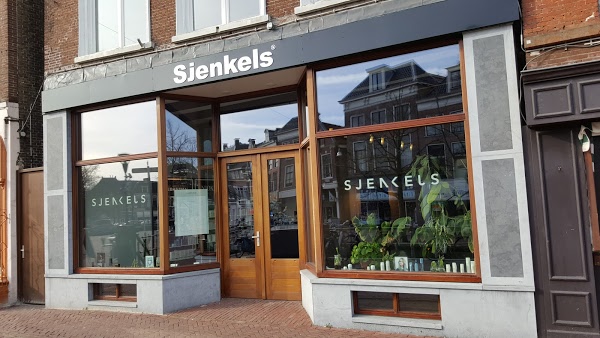 Onze ervaringen van de kapper
Vragen stellen 
Haren wassen 
Vegen 
Telefoon aannemen
Mening 
Heel druk 
Hectisch 
Flexibiliteit 
Advies aan onze studenten
Flexibel 
Verantwoordelijkheid 
Voldoening 
Variatie
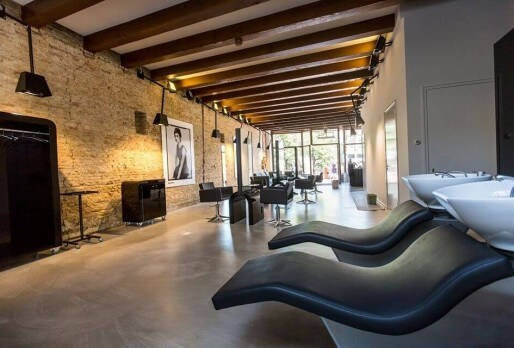 Organisatie woongroep
Grote belangstelling van ons beide 
Kleine organisatie (eigen initiatief)
4 cliënten
3 begeleiders 
Ouders 
Taken begeleiders
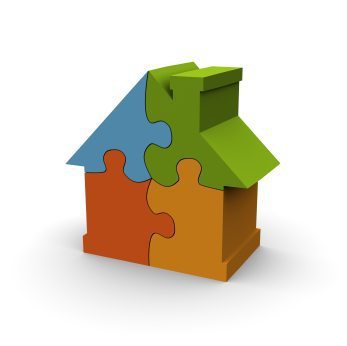 Onze ervaringen
Koffiemoment met cliënten 
Strijken 
Hond uitlaten 
Koken en lunchen 
Interview
Mening 
Eigen stem 
Veel verantwoordelijkheid 
Voldoening
Advies aan onze studenten
Flexibel en geduld 
Verantwoordelijkheid 
Passie
Tot slot
Vragen?
Product:
https://maken.wikiwijs.nl/125536/Vak_verdiepende_stage
Feedback invullen